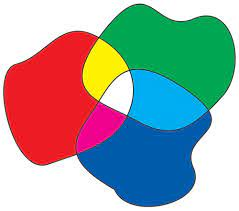 Неоклассический синтез, новый неоклассической синтез,      «институциональный синтез»?
,  Кирдина-Чэндлер С.Г., к.э.н., д.с.н., 
Институт экономики РАН, г. Москва
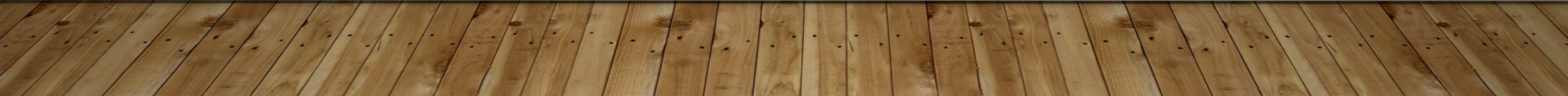 План
1.	Синтез в экономической теории
2.	Методологические основания синтеза в неоклассическом мейнстриме 
3.	Перспективы «институционального синтеза»
2
Синтез как ответ на вызовы практики
О дополнительности анализа и синтеза (синтез как процесс объединения в одно целое частей, свойств, отношений, выделенных посредством анализа; в процессе синтеза происходит своего рода возвращение к конкретному целому).
 Неслучайно в экономической теории синтез каждый раз происходят тогда, когда приверженцы разных аналитических схем осознают их слабую объяснительную и прогностическую силу, то есть недостаточную адекватность постоянно усложняющейся экономической реальности.
3
Дополнительные условия синтеза
закономерности развития науки;
достижение необходимого разнообразия теорий и аналитических схем; 
политическая целесообразность и удачное стечение различных обстоятельств. 
При теоретическом синтезе между  взаимодействующими концепциями, моделями и доктринами происходит  «прекращение методологической борьбы» (Вудфорд, 2010:18), что и позволяет определить возникающие направления  как «синтез».
4
Предыстория Неоклассического синтеза
1920-30-е годы - интенсивные дискуссии об экономической динамике и политике стабилизации с множеством объяснений циклов и депрессий.  «Общая теория занятости, процента и денег» Дж. М.  Кейнса (1936) была им противопоставлена. 
 Уже в 1937 году имели место различные попытки представить синтетические изложения макроэкономической теории, которая могла бы иметь дело с кейнсианским вызовом: «Мистер Кейнс и классика» Хикса, «Процветание и депрессия» Хаберлера и исследования Лундберга по теории экономического роста ( Trautwein, 2014). 
Но все эти три синтеза «проиграли» самуэльсоновскому «неоклассическому синтезу» (Samuelson, 1947, 1955).
5
6
Смысл Неоклассического синтеза
До1930-х гг. неоклассика  (без деления микро-макро) базировалась на оптимизационных моделях. 
В "Общей теории..."  Кейнс ввел макроэкономические функции потребления, инвестиций и предпочтения ликвидности, основанные не на принципе оптимизации, а преимущественно на привычках и эмоциях (Автономов, 1998;  Розмаинский, 2001; 2007). 
Однако в результате неоклассического синтеза  «последующее развитие макроэкономики, в том числе и кейнсианской теории, характеризовалось внедрением в нее макроэкономических функций, основанных на оптимизации…. (Розмаинский, 2008:94). 
В результате макроэкономика стала основываться на  "выведении макроэкономических поведенческих функциональных связей из индивидуальных максимизационных решений" (Харрис, 1990:. 435),  а "та интерпретация, которой подверглась работа Кейнса, сделала его модель….сходной с неоклассической теорией цены (микроэкономикой) и неоклассической количественной теорией» (там же:  402).
Почему стал возможен Неоклассический синтез?
“Аналитические инструменты Кейнса, развернутые в «Трактате», во многом являются теми же маршаллианскими конструкциями (кривыми спроса и предложения) его студенческих дней” (Foley, 2014:7), за которыми стоит принцип методологического индивидуализма.
Также это связано со спецификой математического аппарата, использованного Самуэльсоном, а именно оптимизационной математики из термодинамики в качестве основы для математической экономики (Фоули, 2012:91).  При этом имел место «самуэльсоновский порок», когда возникает «искушение изменить формулировку абстрактной задачи так, чтобы она соответствовала имеющимся математическим инструментам, а не искать новые инструменты, адекватные имеющейся задаче» (там же).
7
8
«За»  и «против» неоклассического синтеза
Тем не менее, неоклассический синтез стал актуальным теоретическим ответом на проблемы Великой депрессии и обосновал необходимость государственного участия и регулирования экономики, прежде всего в денежной сфере.
Однако позже новая классическая школа указала на внутреннее противоречие неоклассического синтеза: вальрасовская микроэкономика с равновесием рынков и общим равновесием не может агрегироваться в кейнсианскую макроэкономику, где рынки не приходят к равновесию.
Предыстория Нового неоклассического синтеза
Во второй половине ХХ в. внутри макроэкономики стали возникать  новые теоретические направления: 
неокейнсианство (IS-LM- модели) с «механизмом денежной трансмиссии»; 
неравновесная макроэкономика; 
монетаризм, который учитывал влияние предложения денег на состояние макроэкономики;
новая классическая макроэкономика, которая включала в себя модели реального делового цикла, но игнорировала монетарные факторы и отказалась от идей Кейнса; 
новое кейнсианство, вновь пытавшееся совместить кейнсианскую макроэкономику с микроэкономикой; 
новые теории роста (в т.ч. теория эндогенного роста), которые учитывали развитие технологий, инновации и роль человеческого капитала.
9
[Speaker Notes: О равновесии денежных и товарных рынков (Investment=Savings). (Liquidity preference=Money supply)]
Смысл Нового неоклассического синтеза
Новый неоклассический синтез (Goodfriend, King,1997;  Woodford, 2009;  Вудфорд, 2010; Laffargue, Malgrange, Morin,  2012 ) возник в 1990-е годы на пересечении нового кейнсианства (с их идеями номинальных жесткостей) и новой классической макроэкономики (с теорией РДЦ -  реального делового цикла,  и рациональными ожиданиями). 
В ходе этого синтеза идея РДЦ была доработана до динамических стохастических моделей общего равновесия (DSGE-модели) с репрезентативным агентом, которые являются сегодня одними из наиболее массовых в мейнстриме и даже используются в деятельности ряда Центральных банков. 
Основные разногласия между представителями нового неоклассического синтеза носят технический характер и касаются того, как улучшать качество моделей – путем калибровки или статистического оценивания.  «Методологическая борьба» прекращена.
10
«За»  и «против» неоклассического синтеза
Данный синтез стал ответом на ситуацию стагфляции (когда экономический спад и рост безработицы сочетается с ростом цен),  которую не могли объяснить другие концепции.
Однако критики нового неоклассического синтеза называют его «новой классической контрреволюцией»  в экономической теории» и «самуэльсоновским кузеном» неоклассического синтеза (Foley, 2014:4-14), в ходе которого происходит возвращение к формально более сложной, но экономически неполной версии «классической дихотомии» (Foley, 2014:17).
Другими словами, в ходе этих синтезов не преодолены ограничения рассмотрения реальных и денежных процессов одновременно. Они не включают в себя механизмы денежного обращения и «финансирования посредством создания денег» (Кумхоф, Якоб, 2016).  Модели  DSGE «не дают ответов, как меняются параметры экономики …в случае увеличения или уменьшения количества денег, совершающих круговое движение» (Маевский и др., 2020:35).
11
[Speaker Notes: Стагфляция (стагнация + инфляция) -  когда экономический спад и рост безработицы сочетаются с ростом цен.]
Методологические основания синтеза в мейнстриме -  залог успешности и ограниченности одновременно
И тот, и другой синтез базируются на микрооснованиях (и принципе методологического индивидуализма), что сделало их возможными. 
Однако, во-первых,  сохраняется нерешённость проблемы «классической дихотомии» (нейтральности денег) и проблемность анализа современной денежной экономики в рамках мейнстрима.
Во-вторых, микрооснования затрудняют понимание институциональной и мезоуровневой специфики  различных экономических систем.
12
Возможен ли «институциональный синтез» в рамках неоклассического мейнстрима? Вряд ли…
Пример включения идей и результатов институциональных исследований в корпус мейнстрима: 
«После появления институциональной теории Д. Норта, в состав независимых переменных при эконометрическом анализе стали вводить индикаторы качества институтов (и много других переменных, которые ранее в моделировании экономического роста отсутствовали - социальный капитал, уровень доверия, культурные ценности и т.п.), что позволило получить результаты, которые не могли быть получены до того, поскольку институты не считались фактором, воздействующим на экономический рост».
13
Наличие необходимых условий для «институционального синтеза»
Практическая потребность в понимании управления все более сложной «нелинейной»  финасиализурующейся экономики в различных культурных средах и с неодинаковыми качественными и количественными характеристиками.
Наличие необходимого разнообразия концепций на стыке и за пределами мейнстрима для объяснения данной ситуации  (оригинальный институционализм, неоинституциональная  экономика, новая институциональная экономика, поведенческая экономика, complexity economics, мезоэкономика и др.)
Политическая целесообразность и «удачное стечение обстоятельств» в смысле нарастающей оппозиции различных социальных порядков.
В то же время методологическое ядро мейнстрима является препятствием для следующего синтеза.
14
Мезоуровень и принцип методологического институционализма (как отражение «методологической борьбы»)
Мезоуровень имеет институциональную природу, поскольку представляет собой сферу действия правил совместной деятельности, которым следуют индивидуумы или группы микроуровня, что позволяет обеспечивать функционирование всей системы на макроуровне.
Его изучение требует опоры на принцип «методологического институционализма»,  который «улавливает»  институциональную специфику, не представленную напрямую ни на уровне индивидов (микроуровне), ни на уровне формируемой макросреды» (Кирдина, 2015, с. 57). 
На мезоуровне происходит объективизация, обезличивание потребностей и устремлений участников экономической деятельности и превращение их в самостоятельные сущности, необходимые для функционирования  всей системы.
15
Перспективы «институционального синтеза»
«Институциональный синтез» возможен, на наш взгляд,  за пределами экономического мейнстрима и опоре на мезоэкономические основания (Кирдина-Чэндлер, Маевский, 2020).
«Институциональный синтез» должен также опираться на воспроизводственный подход, поскольку институты организуют экономику, в которой действуют активы длительного пользования, что определяет  "фундаментальную неопределенность» -  неотъемлемую характеристику "сложной экономической системы (Rousseas, 1987; Евстигнеев, Евстигнеева, 2008).
«Институциональный синтез» требует опоры на иную математику – не на «оптимизацию  и равновесный анализ, которые являются ведущими принципами экономического мейстрима» (Розманский, 2008:93).
16
17
Вместо заключения
«Институциональный синтез» возможен и ожидаем в рамках гетеродоксии за пределами экономического мейнстрима.
Одна из таких попыток предпринимается в рамках темы государственного задания на 2021-2023 гг.  «Синтез теорий переключающегося воспроизводства и институциональных матриц: применение к задачам экономической политики» (рук. Маевский В.И., Кирдина-Чэндлер С.Г.)  в Институте экономики РАН, г. Москва.
СПАСИБО ЗА ВНИМАНИЕ!
kirdina@bk.ru
www.kirdina.ru